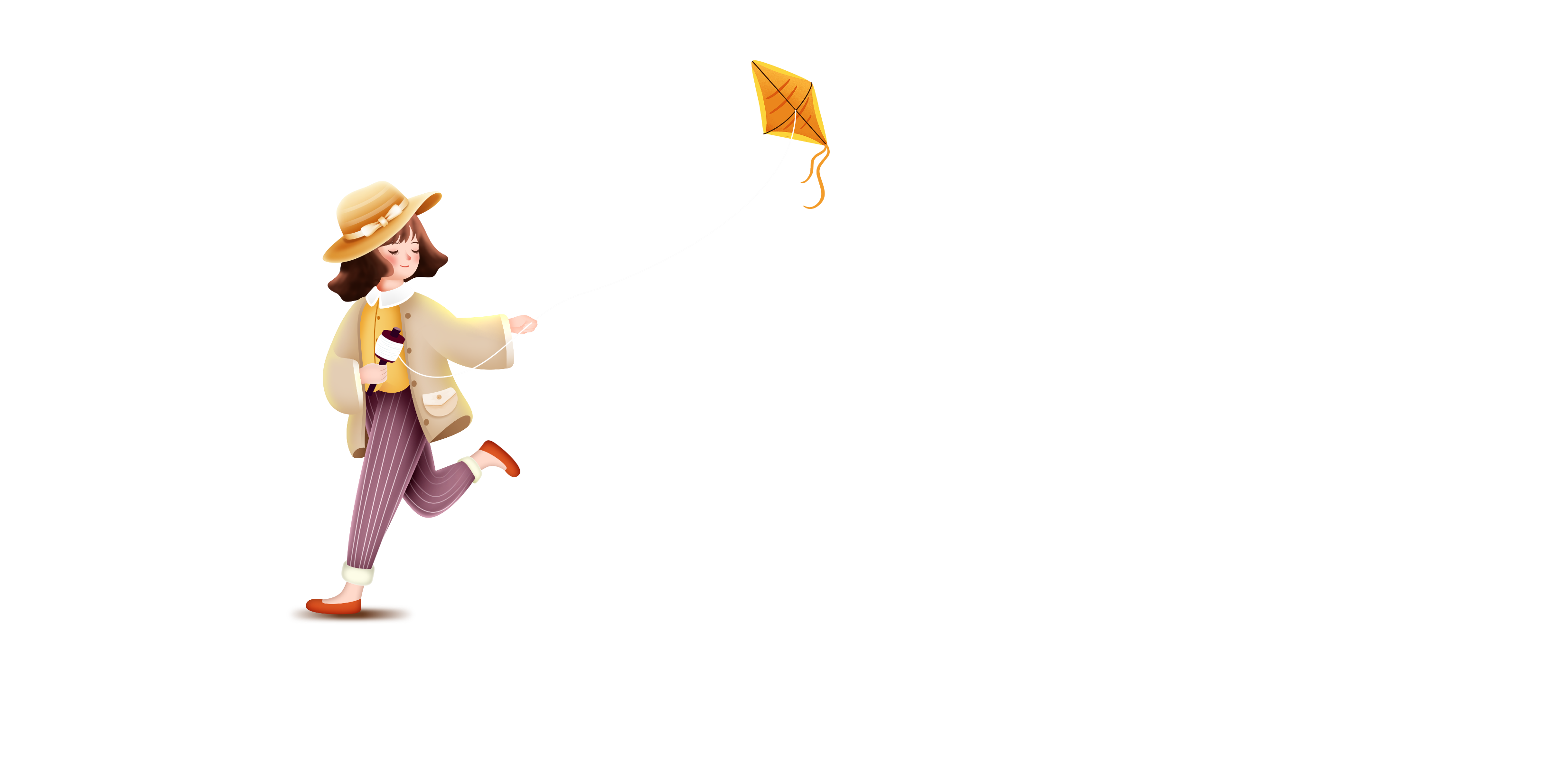 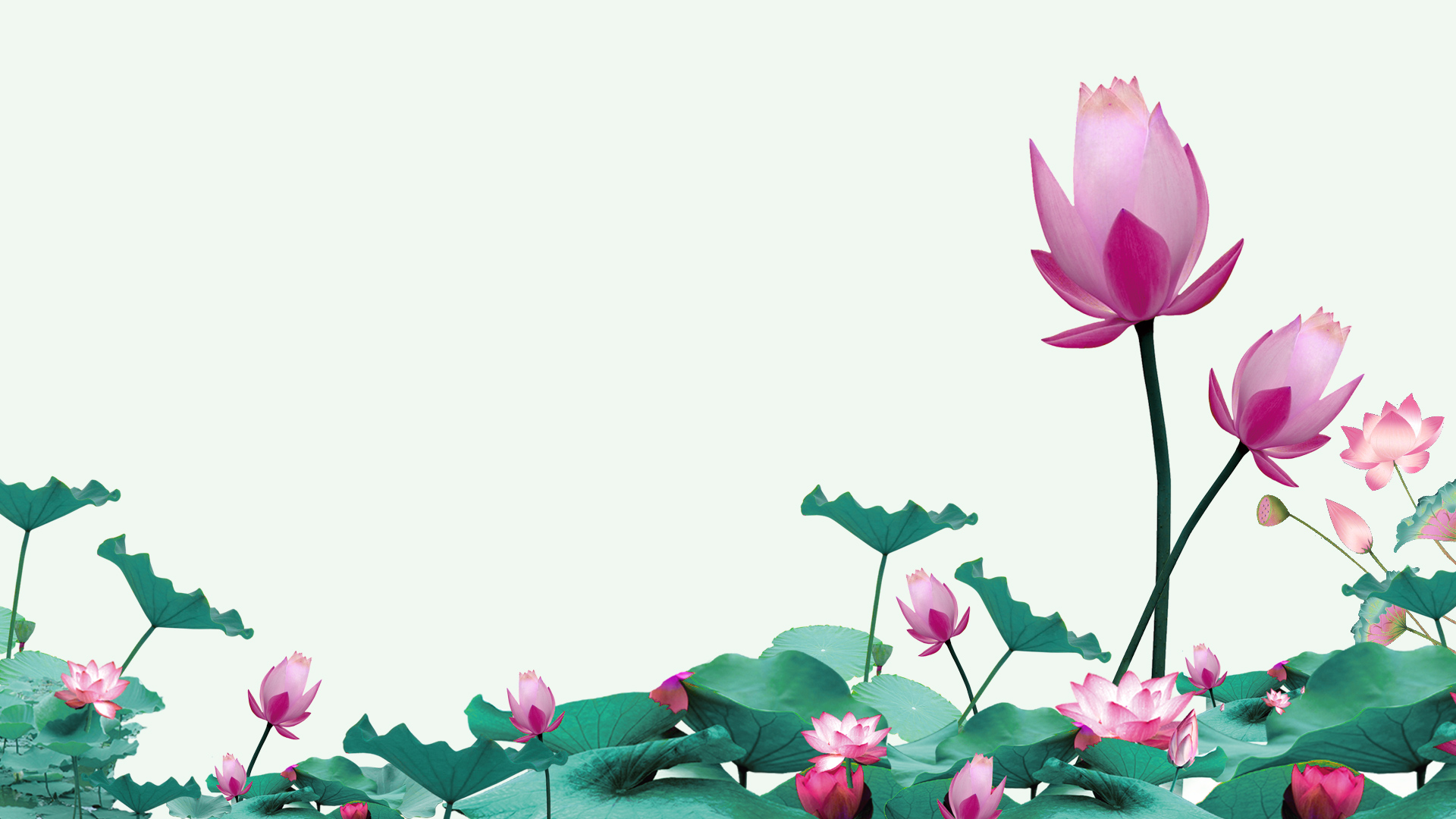 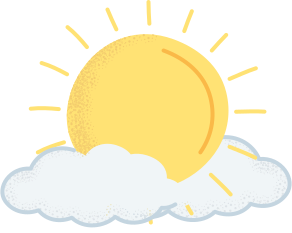 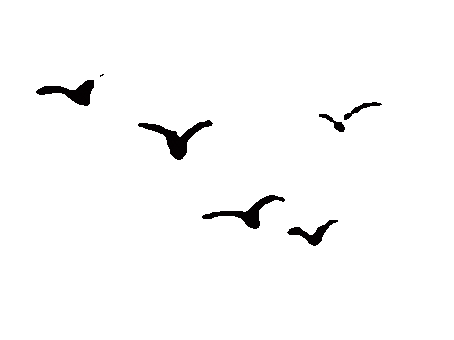 Chủ điểm: Bác Hồ kính yêu
Bài 2 – Tiết 2
Nghe – viết: Thư trung thu
Phân biệt “l –n”, 
“ươn – ương”
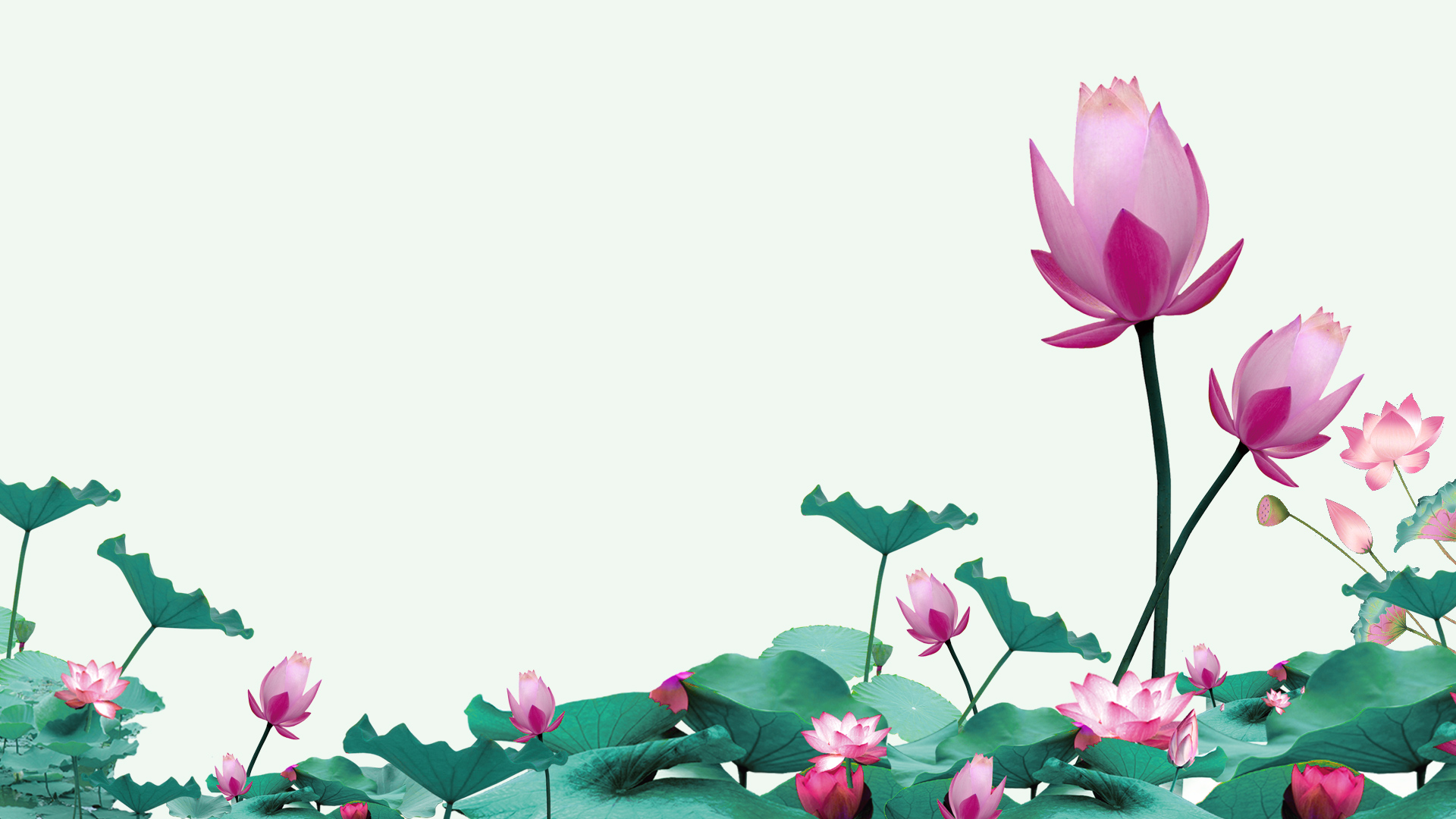 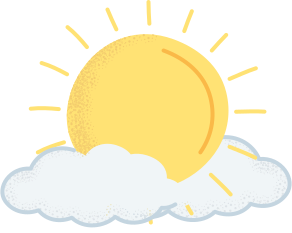 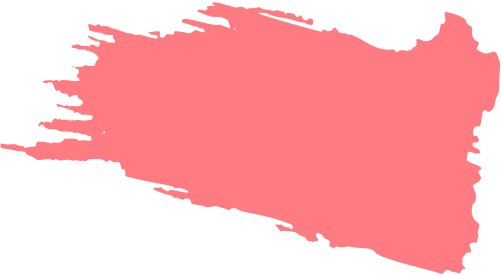 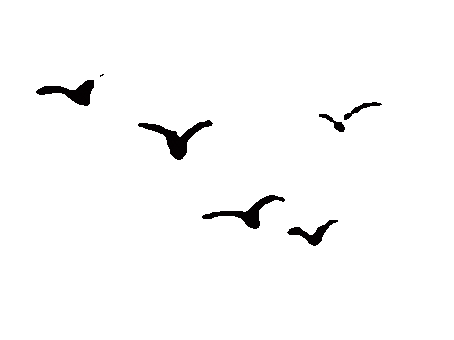 01
Nghe – viết
Thư trung thu
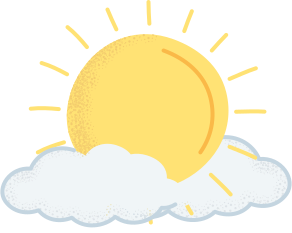 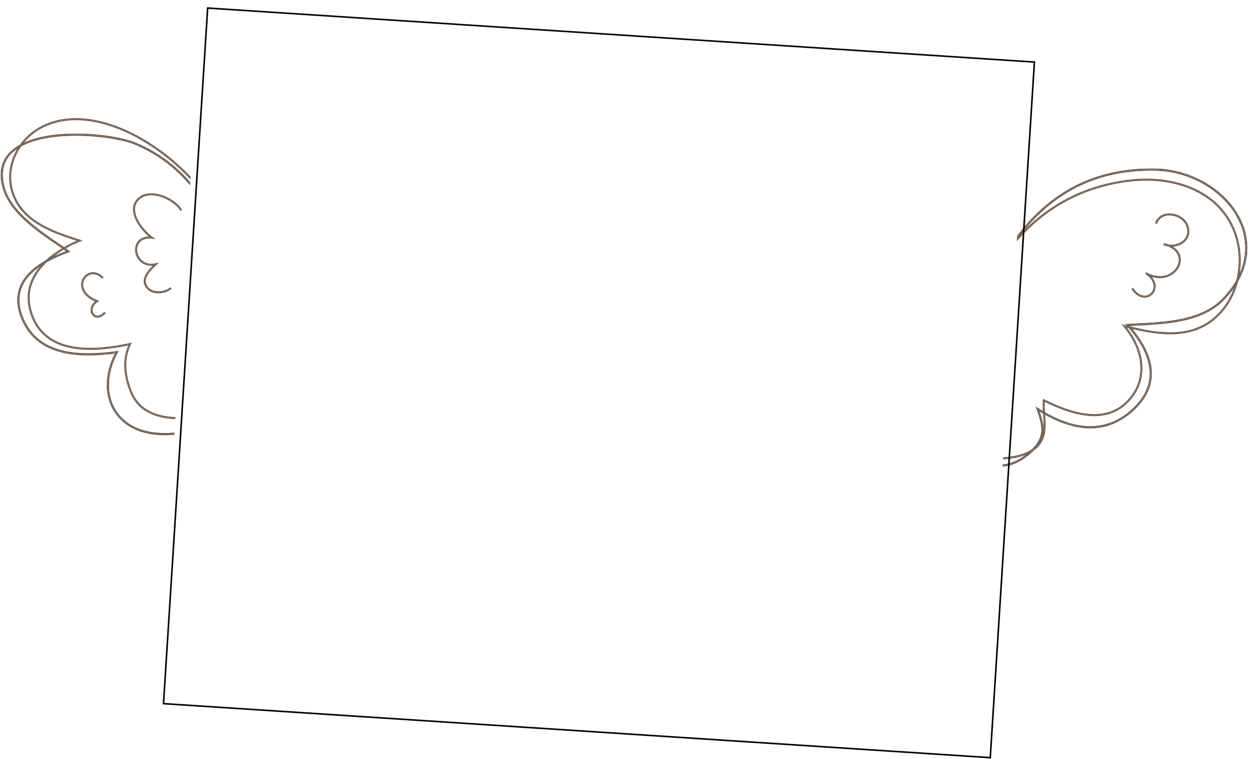 Nghe – viết
Thư trung thu
Ai yêu các nhi đồng
	Bằng Bác Hồ Chí Minh?
	Tính các cháu ngoan ngoãn, 
	Mặt các cháu xinh xinh,
 	Mong các cháu cố gắng, 
	Thi đua học và hành.
	Tuổi nhỏ làm việc nhỏ,
	Tuỳ theo sức của mình:
	Để tham gia kháng chiến,
 	Để gìn giữ hoà bình.
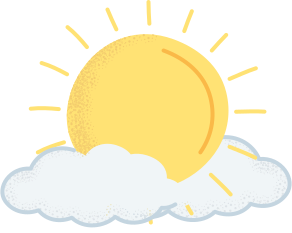 Cùng luyện từ khó
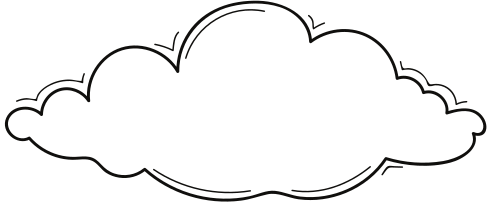 ngoan ngoãn
ngoan ngoãn
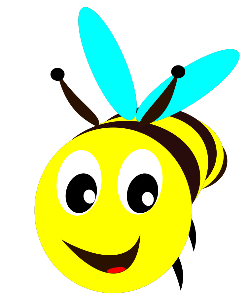 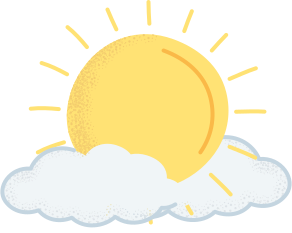 Cùng luyện từ khó
ngoan ngoãn
sức
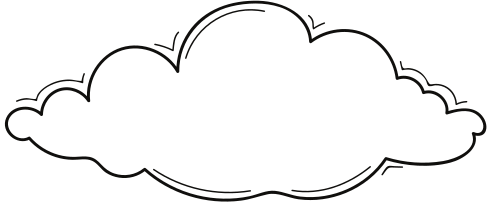 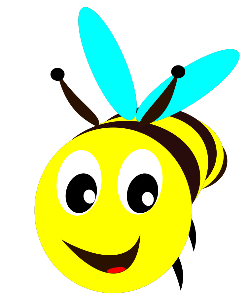 sức
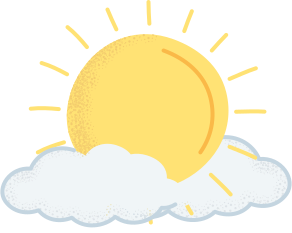 Cùng luyện từ khó
ngoan ngoãn
sức
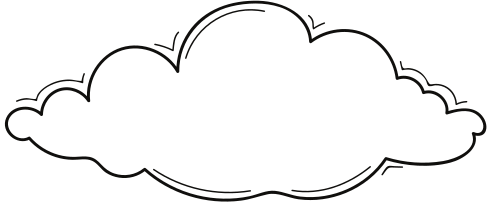 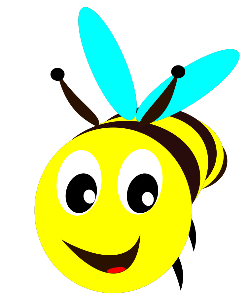 giữ gìn
giữ gìn
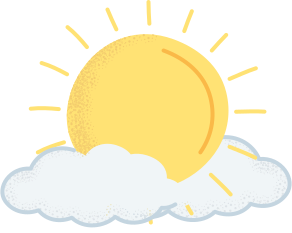 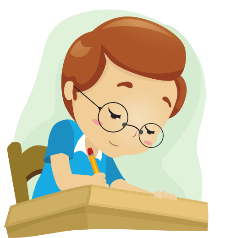 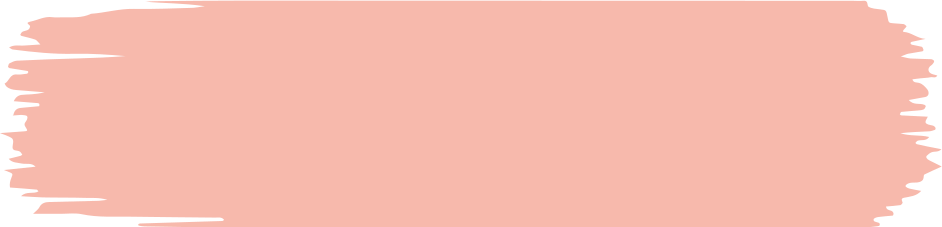 Lưu ý khi trình bày
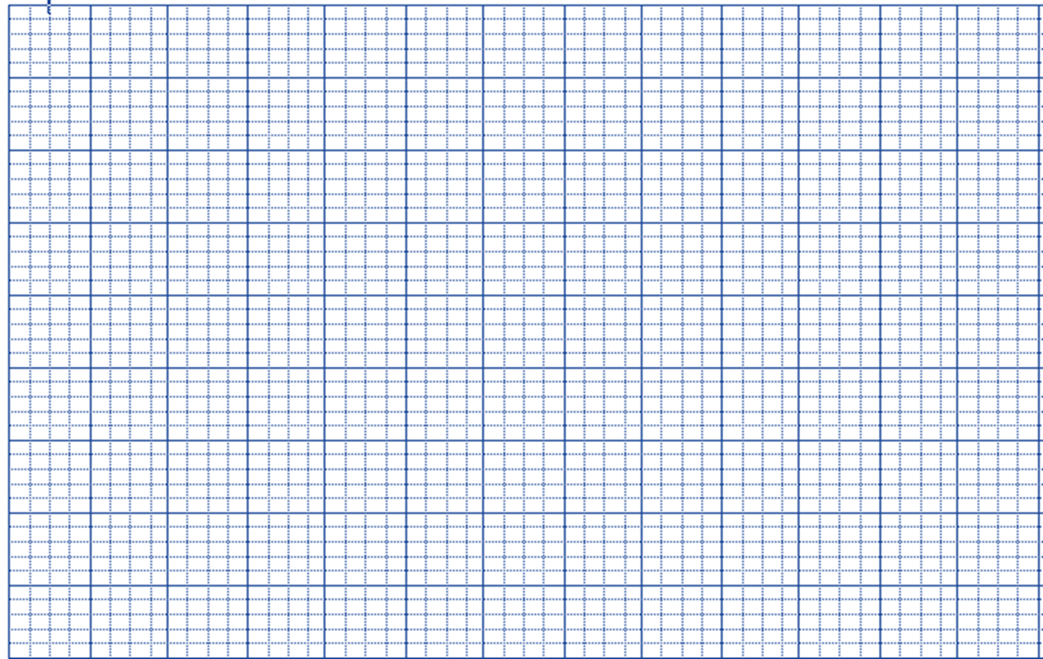 Lùi vào 4 ô ly
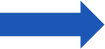 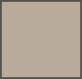 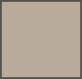 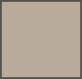 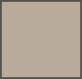 Ai yêu các nhi đồng
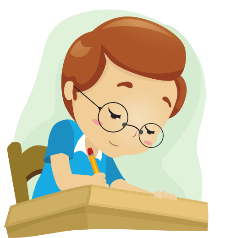 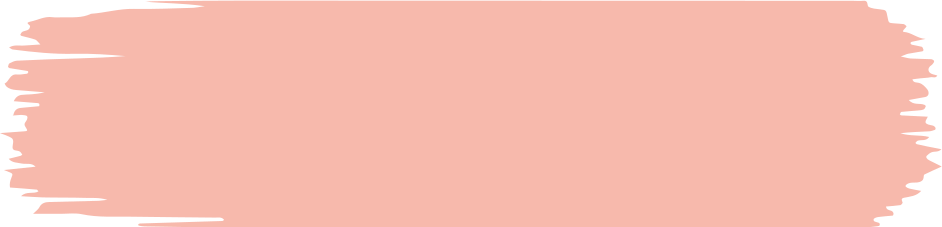 Lưu ý về tư thế ngồi viết
Thẳng lưng, chân đặt đúng vị trí
Khoảng cách từ mắt đến vở 25 – 30cm
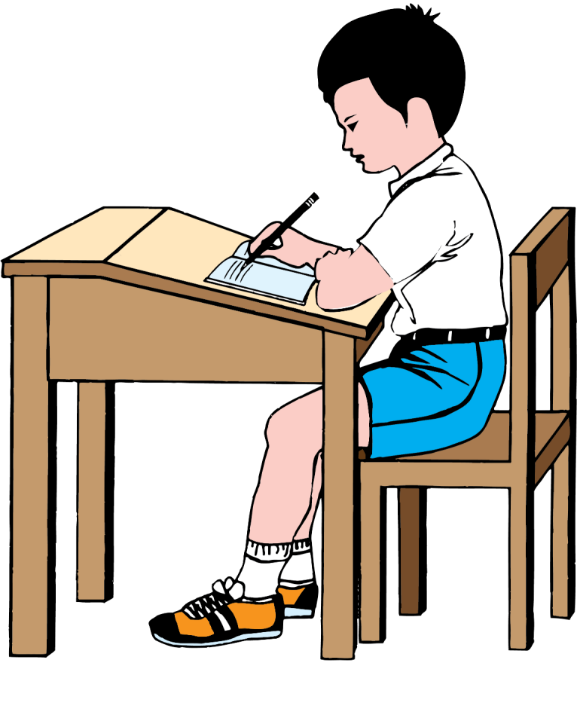 1 tay cầm viết, 1 tay giữ trang vở
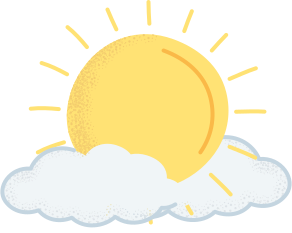 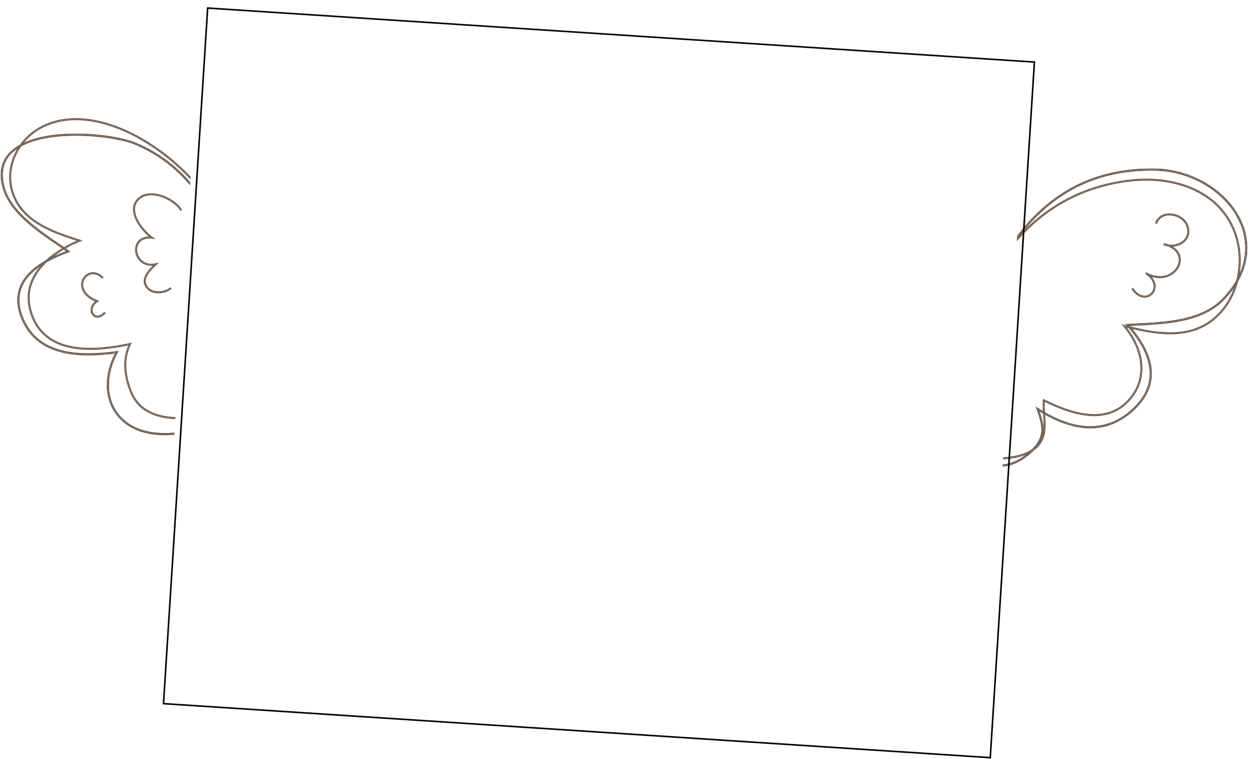 Tiêu chí đánh giá
1. Sai không quá 5 lỗi
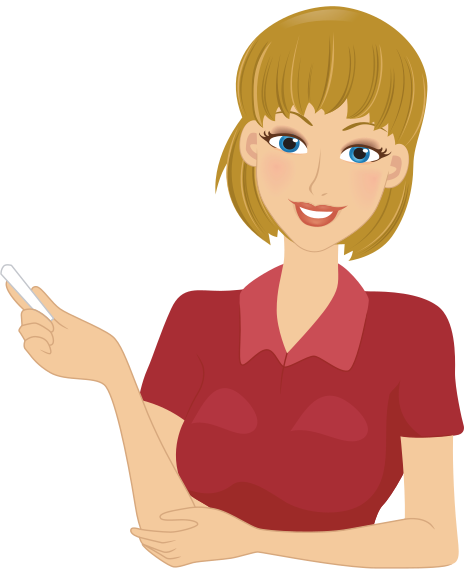 2. Chữ viết rõ ràng, sạch đẹp
3. Trình bày đúng hình thức
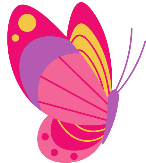 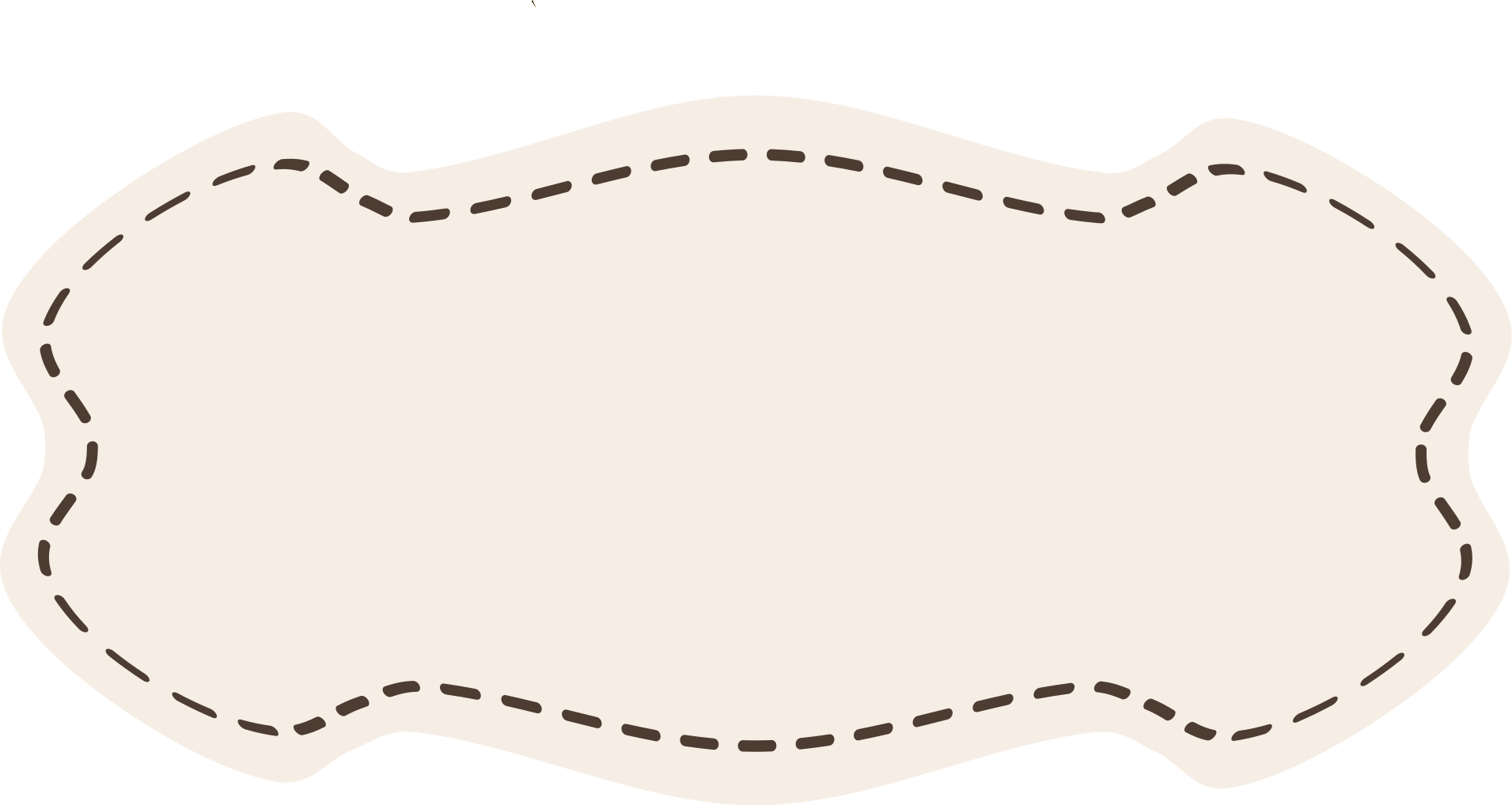 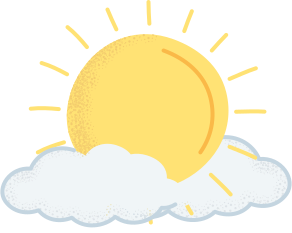 Nghe – viết: Thư trung thu
Em hãy tự đánh giá phần viết của mình và của bạn
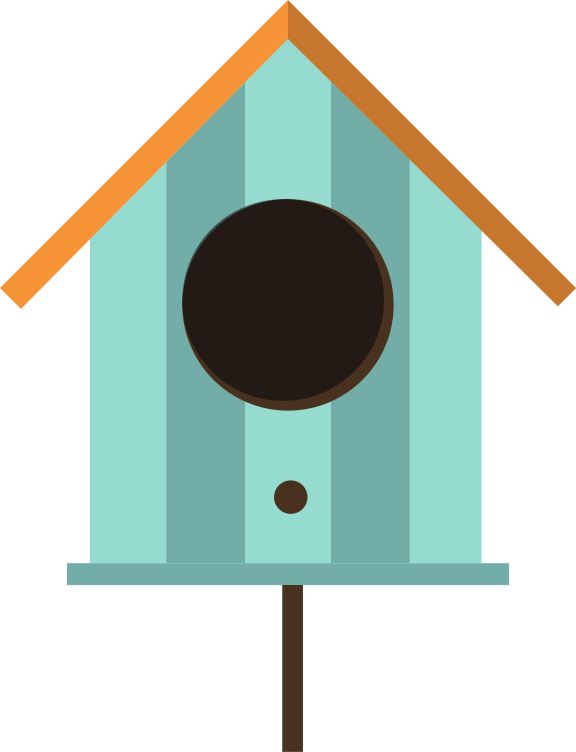 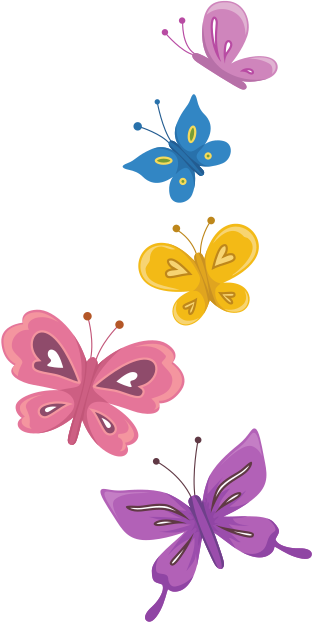 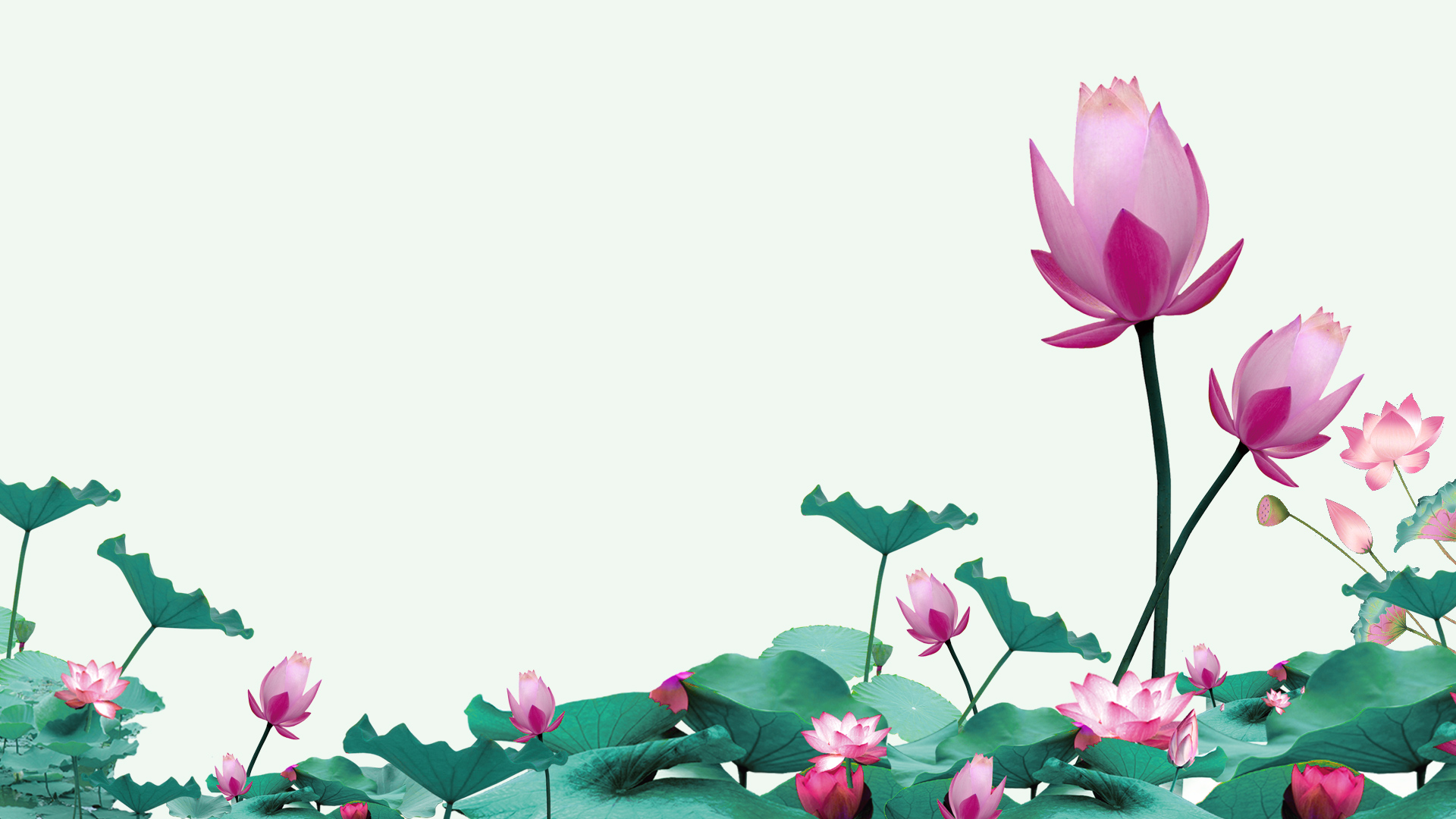 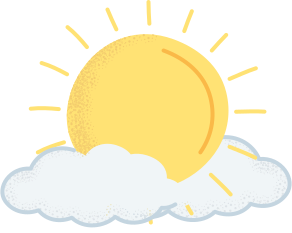 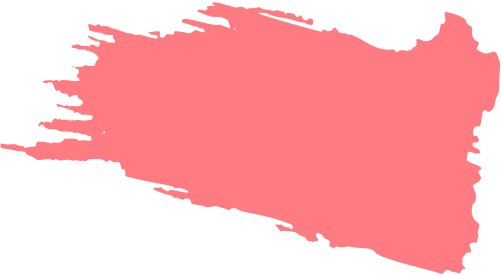 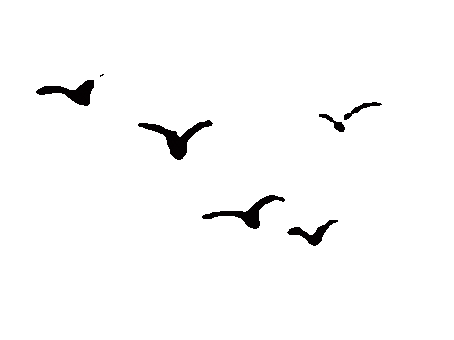 Phân biệt 
“uy- uyu”, 
“l –n”, 
“ươn – ương”
02
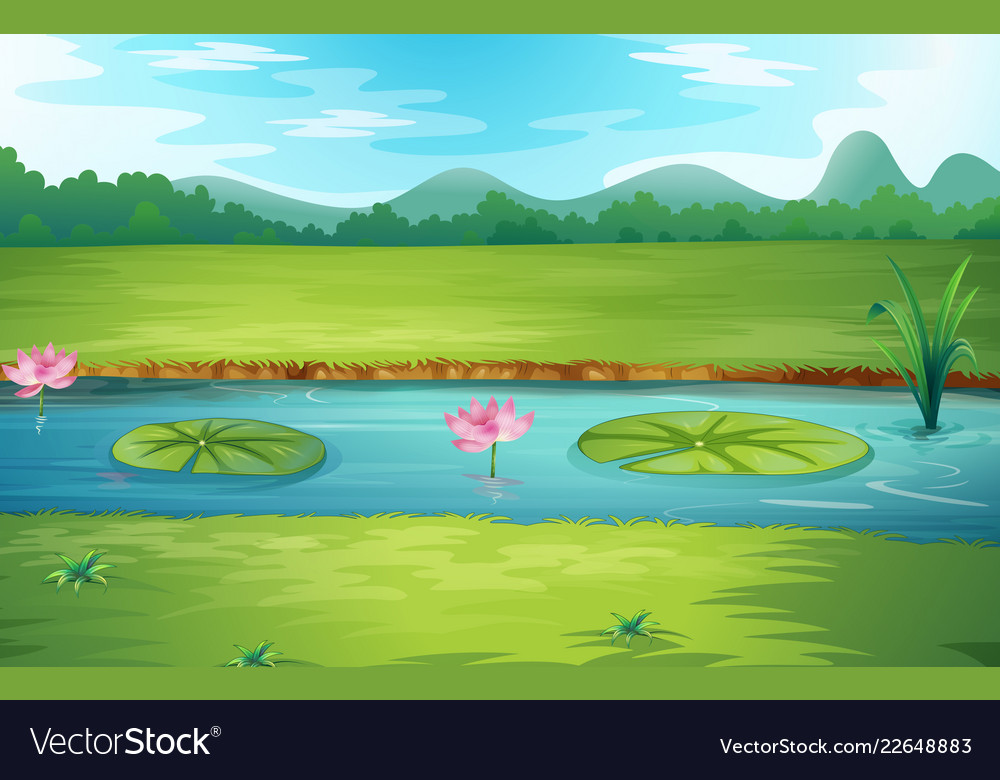 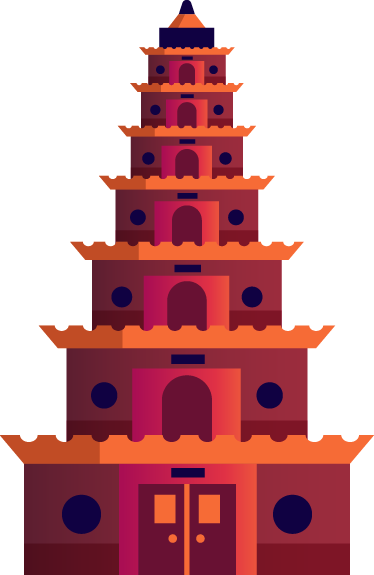 b. Chọn những bông hoa có từ ngữ viết đúng:
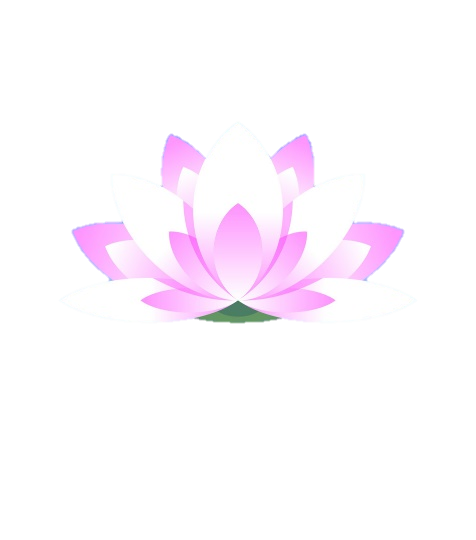 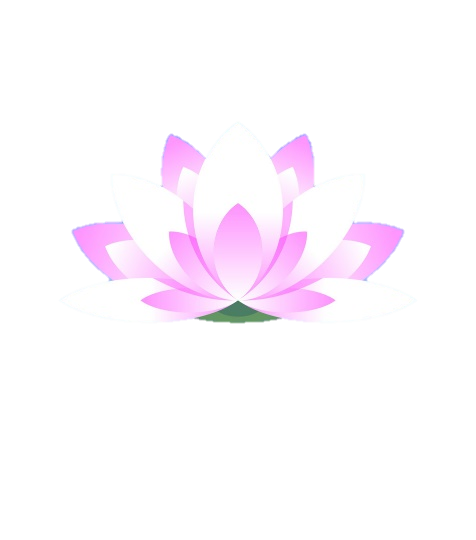 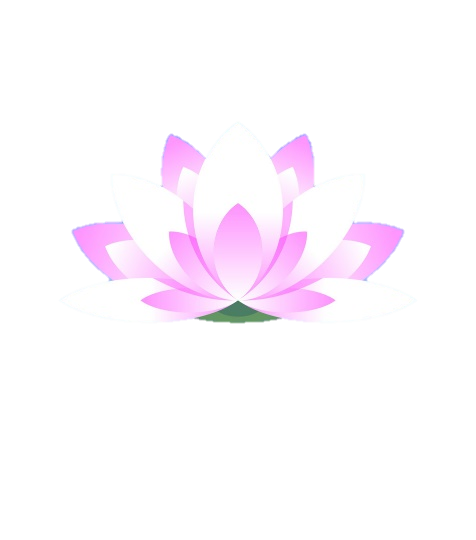 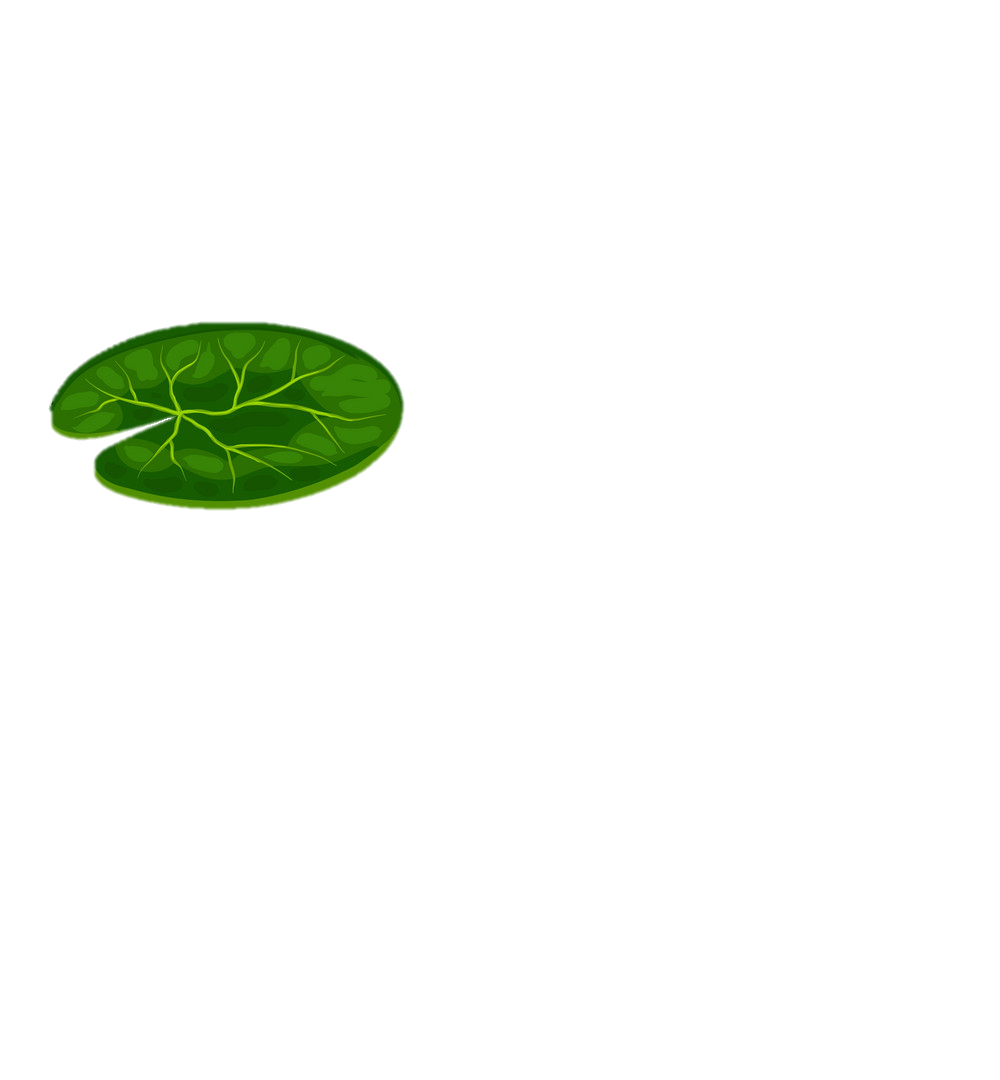 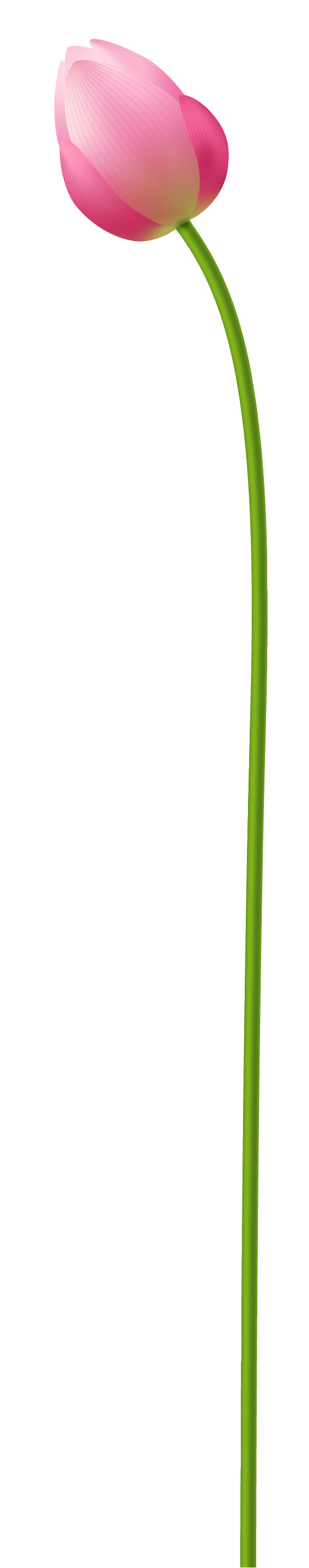 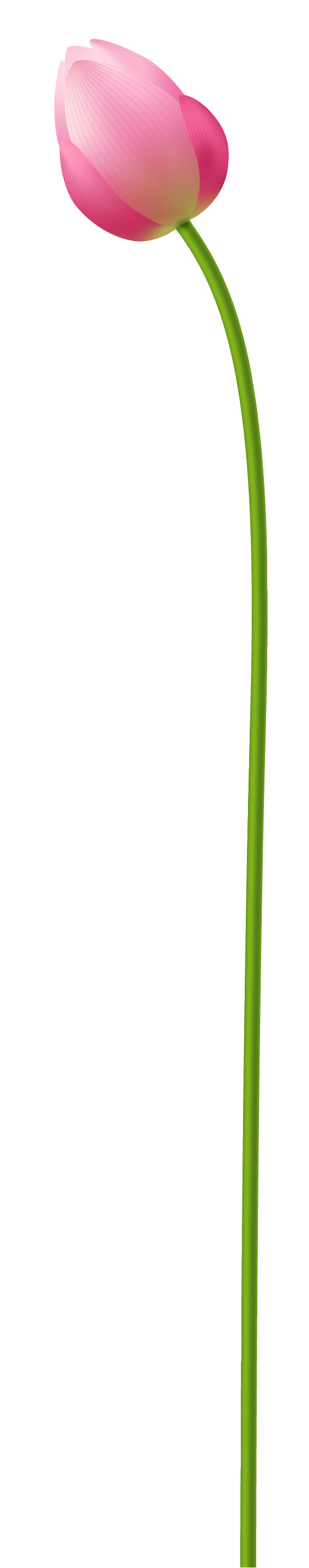 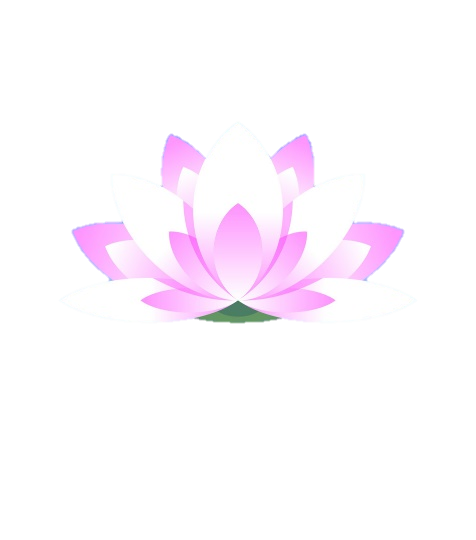 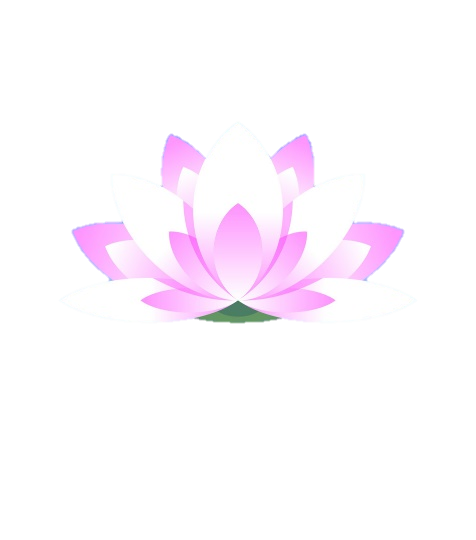 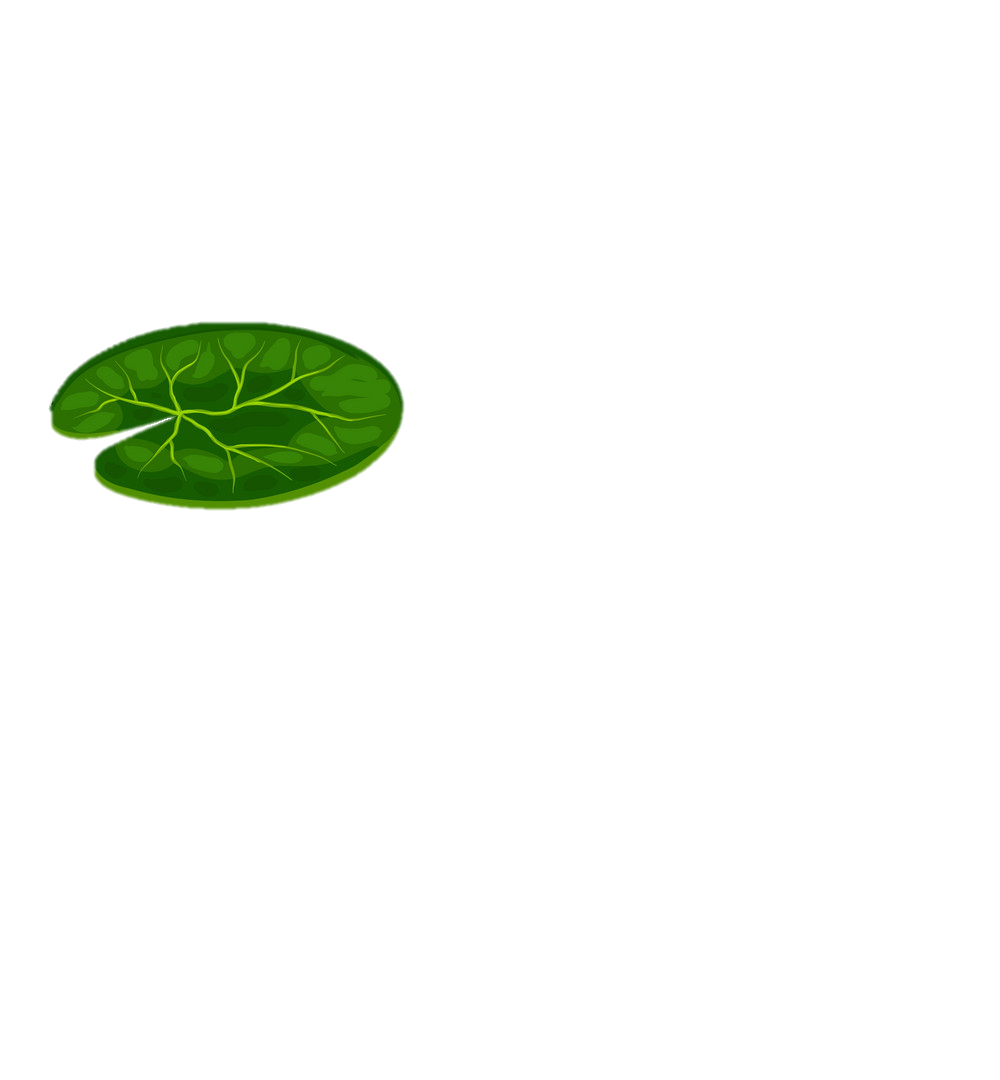 ngã khịu
nguy nga
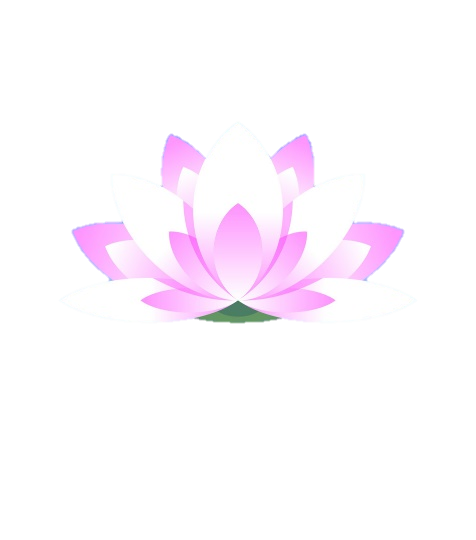 khuỷu tay
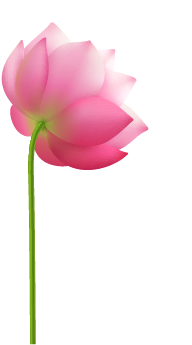 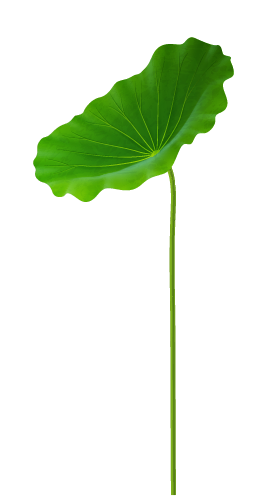 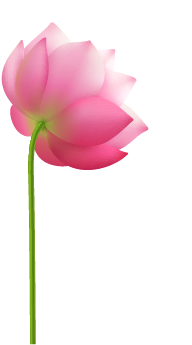 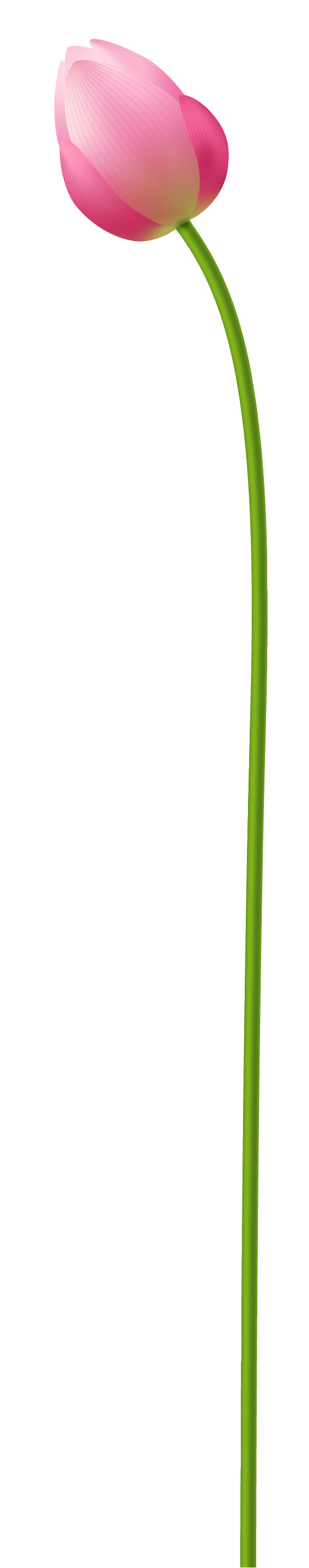 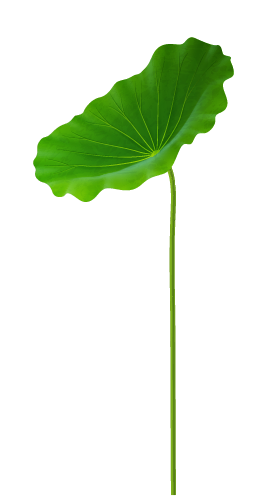 suy nghĩ
ngã khuỵu
khuy áo
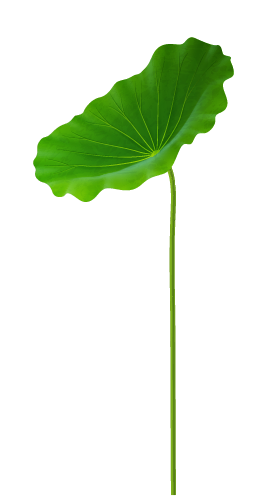 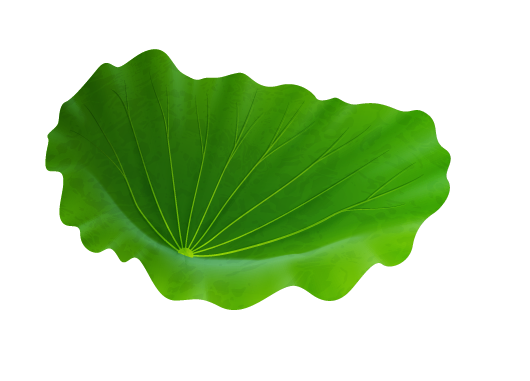 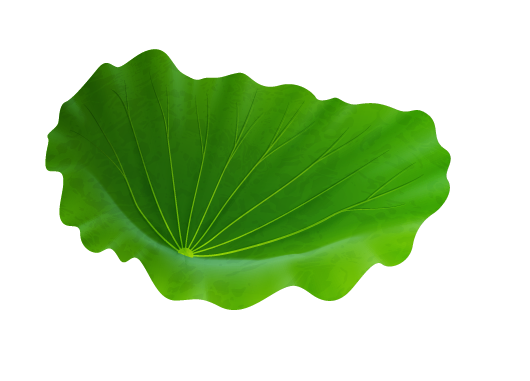 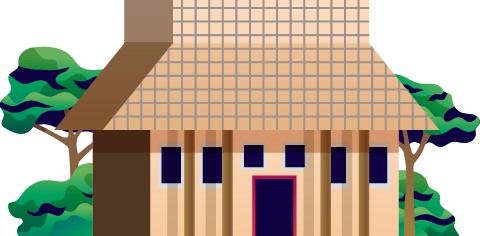 c. Chọn chữ hoặc vần thích hợp với mỗi       :
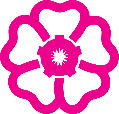 * Chữ l hoặc chữ n.

		Mọi    ỗi nhớ dần quên 
		Như sắc màu    âu nhạt 
		Sao tình thương nhớ Bác 
		Cứ ngày càng nhân    ên?
n
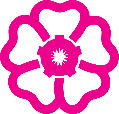 n
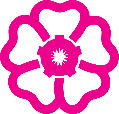 l
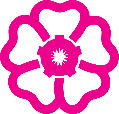 Theo Đặng Hấn
c. Chọn chữ hoặc vần thích hợp với mỗi       :
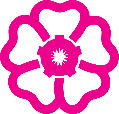 Vần ươn hoặc vần ương và thêm dấu thanh (nếu cần).

		Nhà gác đơn sơ, một góc v
		Gỗ th          mộc mạc, chẳng mùi sơn 
		Gi          mây chiếu cói, đơn chăn gối 
		Tủ nhỏ vừa treo mấy áo sờn.
ườn
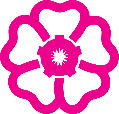 ường
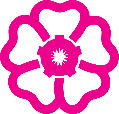 ường
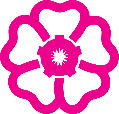 Theo Tố Hữu
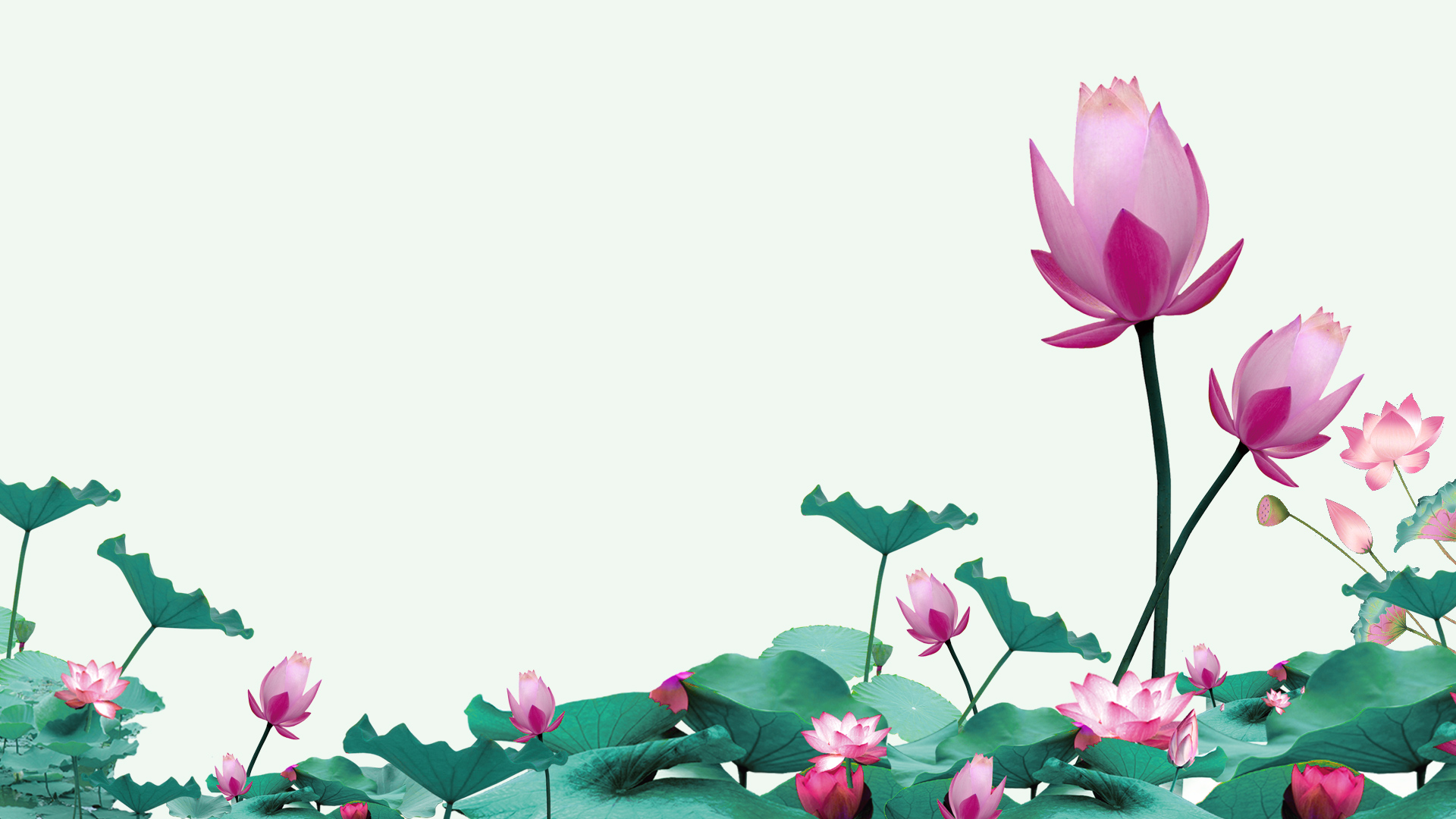 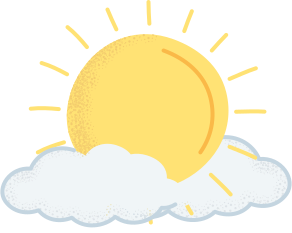 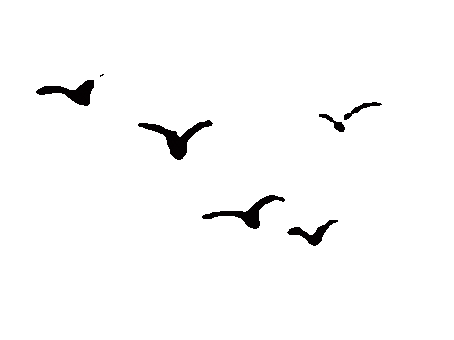 Tạm biệt và hẹn gặp lại